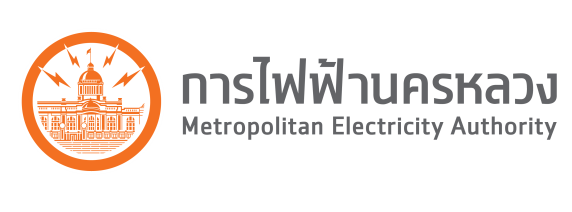 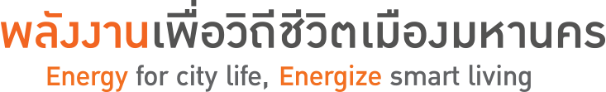 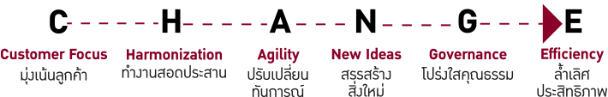 ประชุมคณะกรรมการบริหารและจัดหาระบบคอมพิวเตอร์ของกระทรวงมหาดไทย
โครงการปรับปรุงประสิทธิภาพระบบบริหารองค์กร
- งบประมาณลงทุน (ผูกพันดำเนินงาน) ประจำปี 2565 เป้าจ่ายปี 2565
- วงเงินรวมภาษีมูลค่าเพิ่ม   38,499,534.65  บาท
- วงเงินส่วนที่เป็นอุปกรณ์คอมฯ 38,499,534.65 บาท วงเงินส่วนที่เป็นอุปกรณ์อื่น ๆ – บาท
[Speaker Notes: มหาวิทยาลัยราชภัฏบ้านสมเด็จเจ้าพระยา]
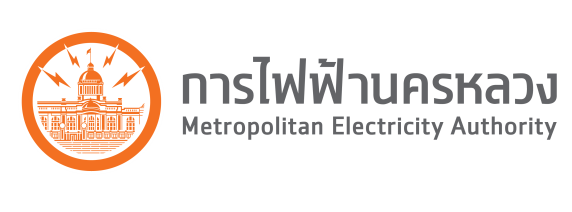 โครงการปรับปรุงประสิทธิภาพระบบบริหารองค์กร
มูลเหตุจูงใจให้ดำเนินโครงการ
ตามที่การไฟฟ้านครหลวง ได้ดำเนินงานโครงการพัฒนาและติดตั้งโปรแกรมสำเร็จรูประบบบริหารทรัพยากรองค์กร (ERP) และระบบคลังข้อมูล (Business Warehouse – BW) โดยเริ่มใช้งานโปรแกรมสำเร็จรูป ERP SAP S/4 HANA  ตั้งแต่ วันที่ ๗ เมษายน ๒๕๖๔ เพื่อรองรับและสนับสนุนภารกิจการทำงานขององค์กร แต่เนื่องจากปัจจุบันกระบวนงานทางธุรกิจ และการดำเนินงานของหน่วยงานเปลี่ยนแปลงไป รวมถึงการเปลี่ยนแปลงทางเทคโนโลยีใหม่ที่เกิดขึ้นอย่างรวดเร็ว การไฟฟ้านครหลวงจึงเห็นควรปรับปรุงประสิทธิภาพระบบบริหารองค์กร (ERP) ให้ทันสมัย รองรับการปรับปรุงกระบวนงาน รวมถึงการเชื่อมโยงกับระบบงานอื่น ๆ ให้สามารถใช้งานได้อย่างสมบูรณ์ และมีประสิทธิภาพสูงสุด เช่น งานปรับโครงสร้างองค์กร, การจ้างลูกจ้างการไฟฟ้านครหลวง, การปรับปรุงกระบวนงานรื้อถอนและการจำหน่ายพัสดุ ให้สอดคล้องกับ พ.ร.บ.การจัดซื้อจัดจ้างและการบริหารพัสดุภาครัฐ พ.ศ. ๒๕๖๐, งานบัญชีการเงิน เป็นต้น จึงมีความจำเป็นต้องมีการปรับปรุงประสิทธิภาพระบบบริหารองค์กร
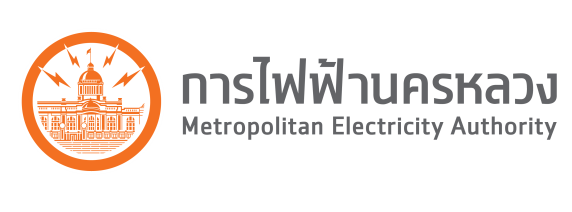 โครงการปรับปรุงประสิทธิภาพระบบบริหารองค์กร
วัตถุประสงค์
เพื่อสนับสนุนการปรับเปลี่ยนนโยบายขององค์กร และนโยบายภาครัฐ
เพื่อรองรับกระบวนงานที่เปลี่ยนไป
เพิ่มความสะดวกในการใชงาน ลดเวลาในการประมวลผลและเพิ่มประสิทธิภาพของระบบงาน
ปรับปรุงการเชื่อมโยงกับระบบอื่น ๆ ที่ เกี่ยวข้อง ให้สามารถใช้งานได้อย่างสมบูรณ์
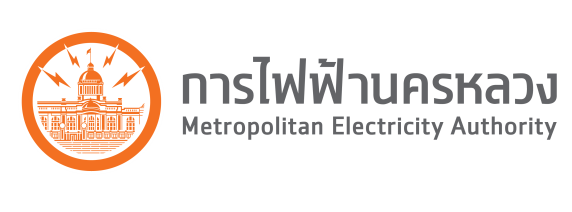 โครงการปรับปรุงประสิทธิภาพระบบบริหารองค์กร
(๑/๓)
ขอบเขตการดำเนินงาน
พัฒนาและปรับปรุง ระบบบริหารองค์กร (ERP) โดยมีรายละเอียดดังนี้
งานบริหารทรัพยากรบุคคล เพื่อรองรับการปรับโครงสร้างองค์กร และพนักงานประเภทลูกจ้างการไฟฟ้านครหลวง 
ปรับปรุงกระบวนงานรื้อถอน และการจำหน่ายพัสดุ ให้สอดคล้องกับ พ.ร.บ. การจัดซื้อจัดจ้างและการบริหารพัสดุภาครัฐพ.ศ.๒๕๖๐
งานบัญชี การเงิน เช่น 
	- ปรับปรุงการรับชำระลูกหนี้พนักงาน การรับเงินประกันสัญญา และการคืนเงินธุรกิจเสริม
             ด้วยวิธีการโอนเงินผ่านธนาคาร
          - จัดทำงบการเงิน Account Unbundling Management
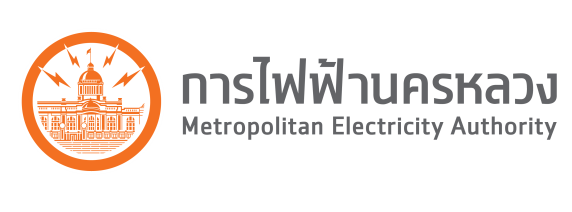 โครงการปรับปรุงประสิทธิภาพระบบบริหารองค์กร
ขอบเขตการดำเนินงาน (๒/๓)
งานจัดซื้อจัดหา และบริหารจัดการพัสดุ เช่น
	- ปรับปรุงโปรแกรมที่มีการยกเลิกการจ่าย เครื่องวัด/CT/VT ให้คิดต้นทุนได้ถูกต้อง 
	- จัดทำรายงานสำหรับการติดตามการจ่ายเงินของใบสั่งซื้อและสัญญาคงค้าง  	

	๕.   งานบำรุงรักษาและบริหารโครงการ เช่น
		- ปรับปรุงสถานะของข้อมูลหลักอุปกรณ์ในหมวดของยานพาหนะได้โดยอัตโนมัติ
	- ปรับปรุงโปรแกรมรายงานทะเบียน WBS ให้สามารถแสดงวันที่สถานะการ Release งานจากระบบ SAP ECC ได้
	- ปรับปรุงโปรแกรมตรวจสอบ WBS พร้อมทั้งจัดทำรายงาน
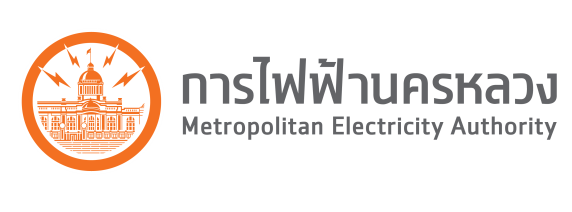 โครงการปรับปรุงประสิทธิภาพระบบบริหารองค์กร
ขอบเขตการดำเนินงาน (๓/๓)
๖.  งานธุรกิจเสริม เช่น
		- งานปรับปรุงข้อมูลหลักลูกหนี้
		- งานเชื่อมโยง ในส่วนการตัดหนี้ที่มาจากการชำระผ่านระบบรับชำระให้
                       สามารถตัดหนี้กรณีลูกหนี้เช็คคืน
		- ปรับปรุงงานประมาณการระบบบริการลูกค้า
การเชื่อมโยงกับระบบภายนอก เช่น
	- ออกรายงานบนระบบบริการข้อมูลพนักงาน (iEmp)
	- งานเชื่อมโยงการรับ-ส่งข้อมูลการรับชำระ ออกใบเสร็จ/ใบกำกับ และ
             ยกเลิกใบเสร็จ/ใบกำกับ สำหรับงานค่าขายแบบ
	- ปรับปรุงโปรแกรมสร้างข้อมูลเพื่อส่งให้ระบบ Sealer พิมพ์ใบเสร็จ และใบเสร็จ/ใบกำกับ
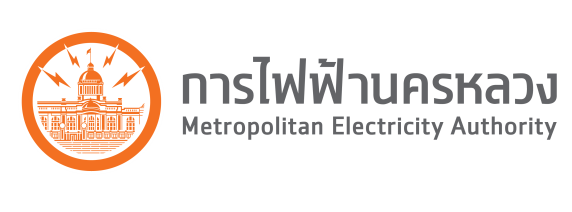 โครงการปรับปรุงประสิทธิภาพระบบบริหารองค์กร
ระบบที่ปรับปรุง
ระบบงานปัจจุบัน
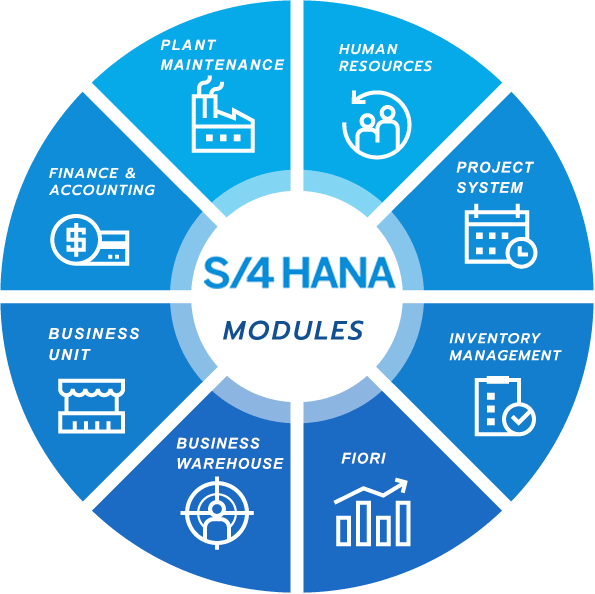 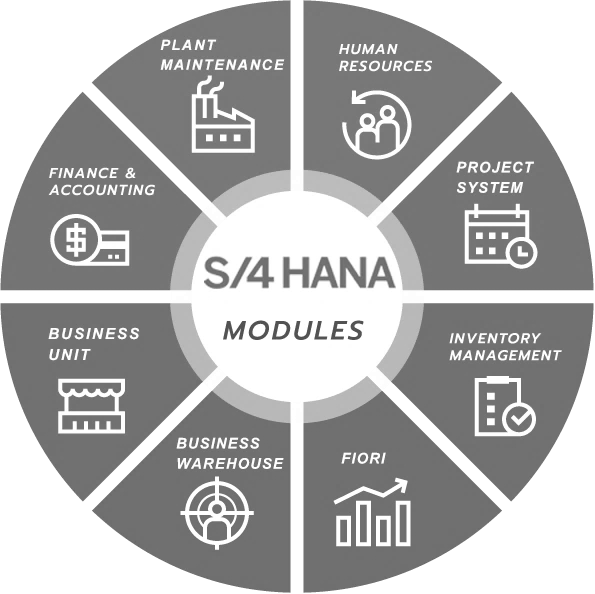 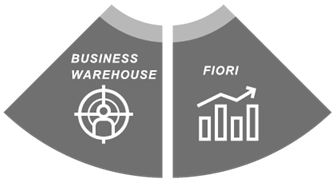 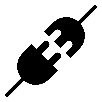 Interfaces
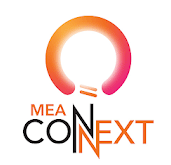 Cash desk
OPL
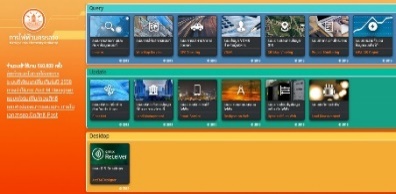 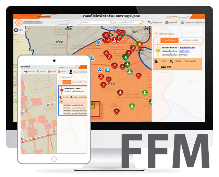 ระบบโรงพยาบาล
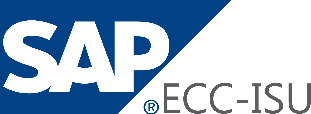 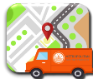 GIS
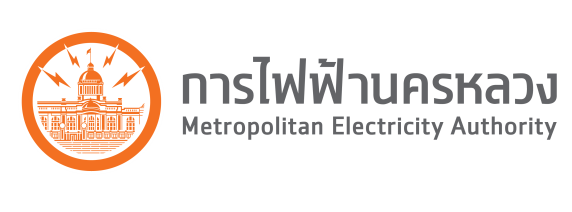 โครงการปรับปรุงประสิทธิภาพระบบบริหารองค์กร
ระบบงานที่จะจ้างพัฒนาและปรับปรุง
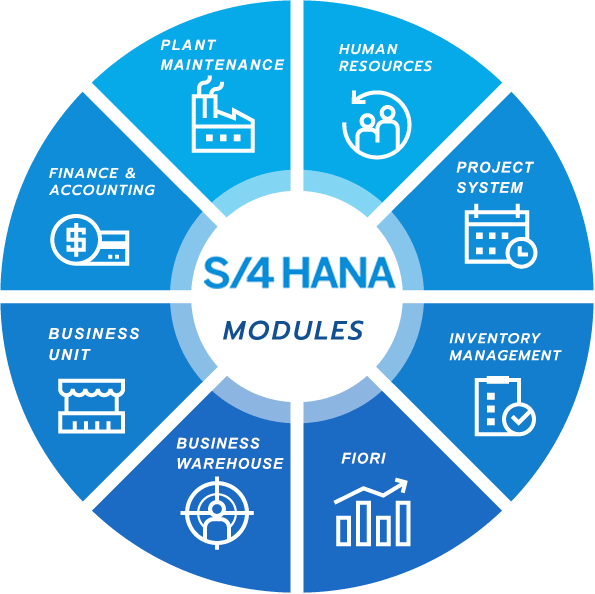 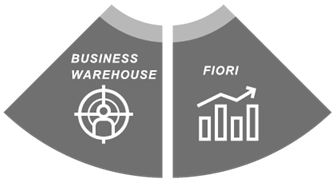 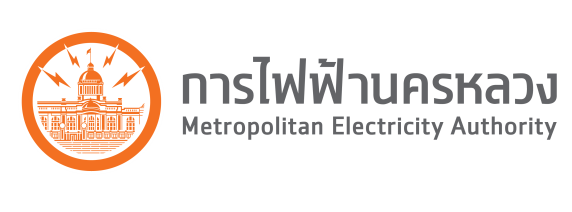 โครงการปรับปรุงประสิทธิภาพระบบบริหารองค์กร
งบประมาณ
งบประมาณ 	  ๓๕,๙๘๐,๘๗๓.๕๐ บาท
ภาษีมูลค่าเพิ่ม 	   ๒,๕๑๘,๖๖๑.๑๕ บาท
รวมเป็นเงินทั้งสิ้น  ๓๘,๔๙๙,๕๓๔.๖๕ บาท
ระยะเวลาโครงการ
ระยะเวลาดำเนินการ ๒๔๐ วัน นับถัดจากวันลงนามในสัญญา รับประกัน ๑ ปี
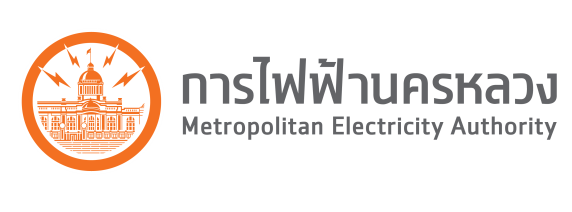 โครงการปรับปรุงประสิทธิภาพระบบบริหารองค์กร
ประโยชน์ที่คาดว่าจะได้รับ
เพื่อรองรับงานบริหารบุคคลสำหรับพนักงาน ตามการปรับโครงสร้างองค์กรใหม่ 
เพื่อรองรับงานบริหารบุคคลสำหรับลูกจ้างการไฟฟ้านครหลวง 
เพิ่มประสิทธิภาพในการบริหาร และการปฏิบัติงานของ กฟน. เช่น การจำหน่ายพัสดุและกระบวนงานรื้อถอน, การรับเงินประกันสัญญา, การคืนเงินธุรกิจเสริมและรับชำระลูกหนี้พนักงาน, การจัดทำใบเสร็จสำหรับธุรกิจเสริมและงานลูกหนี้อื่น เป็นต้น
ส่งเสริมแนวทางบริการรับ-จ่ายเงิน แบบ New Normal ลดการสัมผัส และลดความเสี่ยงในการติด Covid-๑๙
๕.   ส่งเสริมภาพลักษณ์องค์กรดิจิทัล ของ กฟน.
[Speaker Notes: ระบบงานต่าง ๆ ของ กฟน. มีประสิทธิภาพในการใช้งาน และให้บริการในรูปแบบดิจิทัลมากยิ่งขึ้น]
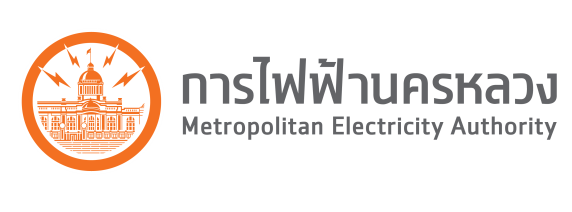 โครงการปรับปรุงประสิทธิภาพระบบบริหารองค์กร
ผลกระทบ หากไม่สามารถดำเนินการได้ (๑/๒)
ไม่สามารถรองรับงานบริหารบุคคลสำหรับพนักงาน ตามการปรับโครงสร้างองค์กรใหม่  มีผลทำให้ โครงสร้างองค์กร ไม่ได้มีลักษณะ Lean  & Flexible เพื่อลดค่าใช้จ่ายบุคลากร และไม่สอดรับกับเทคโนโลยีการเปลี่ยนแปลงโครงสร้างกิจการไฟฟ้า และการสร้างนวัตกรรม
ไม่สามารถรองรับงานบริหารบุคคลสำหรับลูกจ้างการไฟฟ้านครหลวง จึงไม่สามารถจ้างพนักงานรูปแบบใหม่เป็นลักษณะสัญญาจ้างได้ และไม่สามารถลดค่าใช้จ่ายด้านบุคลากร ของ กฟน. ลงได้
[Speaker Notes: ระบบงานต่าง ๆ ของ กฟน. มีประสิทธิภาพในการใช้งาน และให้บริการในรูปแบบดิจิทัลมากยิ่งขึ้น]
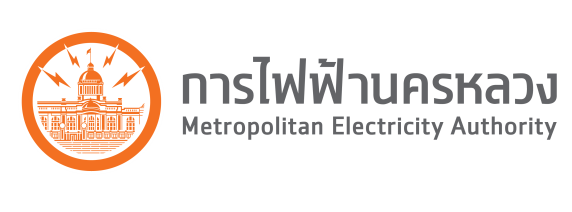 โครงการปรับปรุงประสิทธิภาพระบบบริหารองค์กร
ผลกระทบ หากไม่สามารถดำเนินการได้ (๒/๒)
ไม่สามารถดำเนินการในส่วนการบริหาร และการปฏิบัติงานของ กฟน. ให้สอดคล้องกับกระบวนการทำงานและนโยบายภาครัฐที่มีการเปลี่ยนแปลงไปจากปัจจุบัน มีผลทำให้การดำเนินงานขององค์กรเกิดความล่าช้า, ขาดความน่าเชื่อถือในรูปแบบดิจิทัลและ ลดโอกาสการแข่งขันกับธุรกิจภายนอก  เช่น การจำหน่ายพัสดุและกระบวนงานรื้อถอน, การรับเงินประกันสัญญา, การคืนเงินธุรกิจเสริมและรับชำระลูกหนี้พนักงาน, การจัดทำใบเสร็จสำหรับธุรกิจเสริมและงานลูกหนี้อื่น เป็นต้น
ขาดบริการรับ-จ่ายเงิน แบบ New Normal ทำให้มีโอกาสสัมผัส และมีความเสี่ยง     Covid-๑๙ ได้
[Speaker Notes: ระบบงานต่าง ๆ ของ กฟน. มีประสิทธิภาพในการใช้งาน และให้บริการในรูปแบบดิจิทัลมากยิ่งขึ้น]
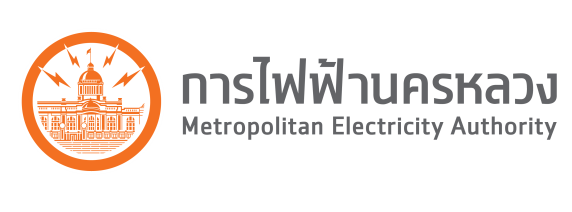 โครงการปรับปรุงประสิทธิภาพระบบบริหารองค์กร
ความคุ้มค่าโครงการ  :   ผลตอบแทนที่ไม่เป็นตัวเงิน
ประโยชน์ที่คาดว่าจะได้รับ 
- สังคม 
     1. ส่งเสริมคุณภาพงานบริหารองค์กร ของ กฟน.
     2. ส่งเสริมภาพลักษณ์องค์กรดิจิทัล ของ กฟน. 
     3. ส่งเสริมแนวทางบริการแบบ New Normal ลดความเสี่ยง Covid-19 
- ผู้เกี่ยวข้องหลัก  (Key Stakeholders) 
     ทุกหน่วยงาน ภายใน กฟน.
[Speaker Notes: ระบบงานต่าง ๆ ของ กฟน. มีประสิทธิภาพในการใช้งาน และให้บริการในรูปแบบดิจิทัลมากยิ่งขึ้น]
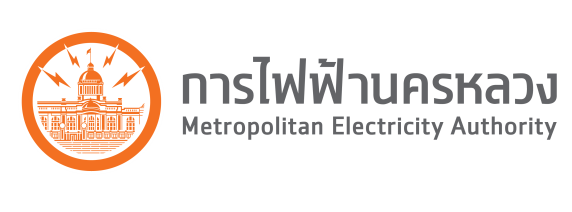 โครงการปรับปรุงประสิทธิภาพระบบบริหารองค์กร
ความคุ้มค่าโครงการ : สรุปผลการวิเคราะห์ความเป็นไปได้ของโครงการ
สมควรลงทุน 
เนื่องจากความสำคัญของระบบงานบริหารองค์กร (ERP) ที่เป็นผลลัพธ์ จากโครงการฯ อยู่ในเกณฑ์ระดับสูง    - เป็นระบบบริหารหลักของ กฟน. เพื่อการส่งเสริมและพัฒนาขีดความสามารถด้วยเทคโนโลยีดิจิทัล  
     (Digital Technology) ในการขับเคลื่อนองค์กรอย่างมีประสิทธิภาพ (Digital Transformation)   - เพื่อสนับสนุนนโยบายองค์กร ในเรื่องการปรับโครงสร้างองค์กรและการจ้างลูกจ้างการไฟฟ้านครหลวง    - เพื่อปรับปรุงกระบวนงานรื้อถอน และการจำหน่ายพัสดุ ให้สอดคล้องกับ พ.ร.บ.การจัดซื้อจัดจ้างและการ
     บริหารพัสดุภาครัฐ พ.ศ. ๒๕๖๐    - เพิ่มความสะดวกในการใชงาน ลดเวลาในการประมวลผลและเพิ่มประสิทธิภาพของระบบ      - เพื่อปรับปรุงการเชื่อมโยงกับระบบอื่น ๆ ที่ เกี่ยวข้อง ให้สามารถใช้งานได้อย่างสมบูรณ์
[Speaker Notes: ระบบงานต่าง ๆ ของ กฟน. มีประสิทธิภาพในการใช้งาน และให้บริการในรูปแบบดิจิทัลมากยิ่งขึ้น]
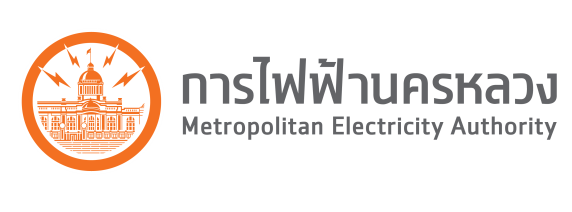 โครงการปรับปรุงประสิทธิภาพระบบบริหารองค์กร
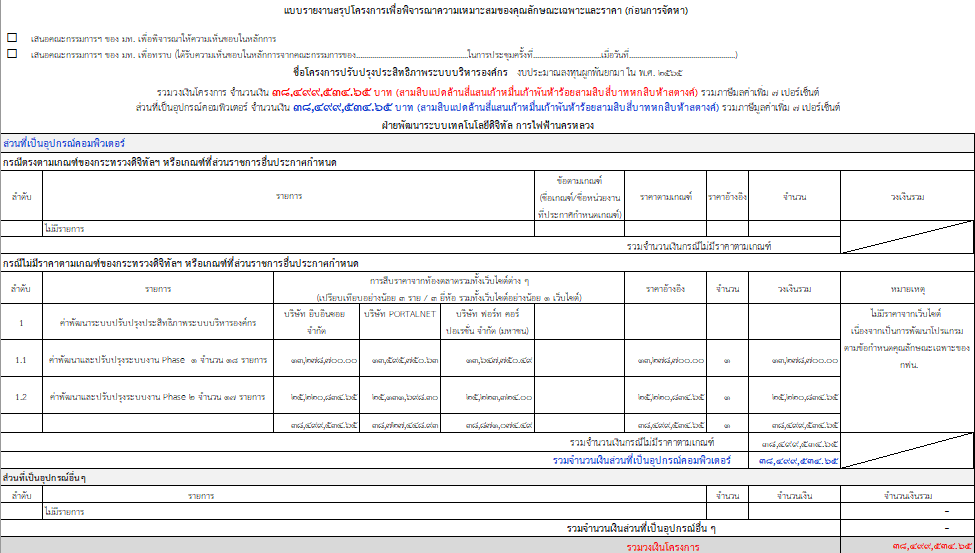 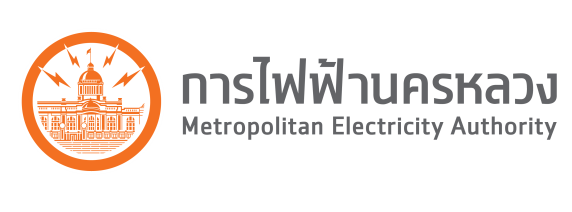 โครงการปรับปรุงประสิทธิภาพระบบบริหารองค์กร
แผนการดำเนินงานตลอดโครงการ
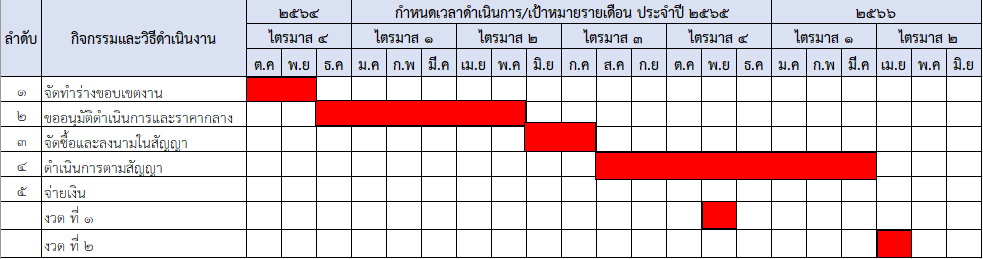 [Speaker Notes: ระบบงานต่าง ๆ ของ กฟน. มีประสิทธิภาพในการใช้งาน และให้บริการในรูปแบบดิจิทัลมากยิ่งขึ้น]
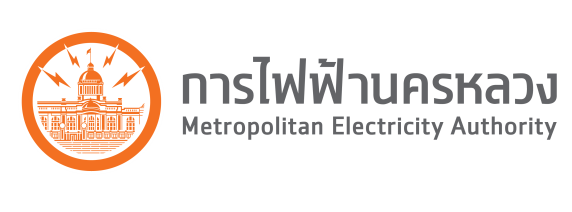 โครงการปรับปรุงประสิทธิภาพระบบบริหารองค์กร
จึงเรียนมาเพื่อโปรดพิจารณา